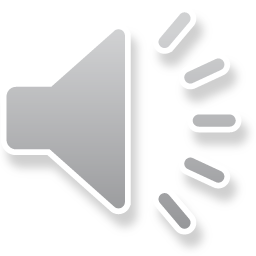 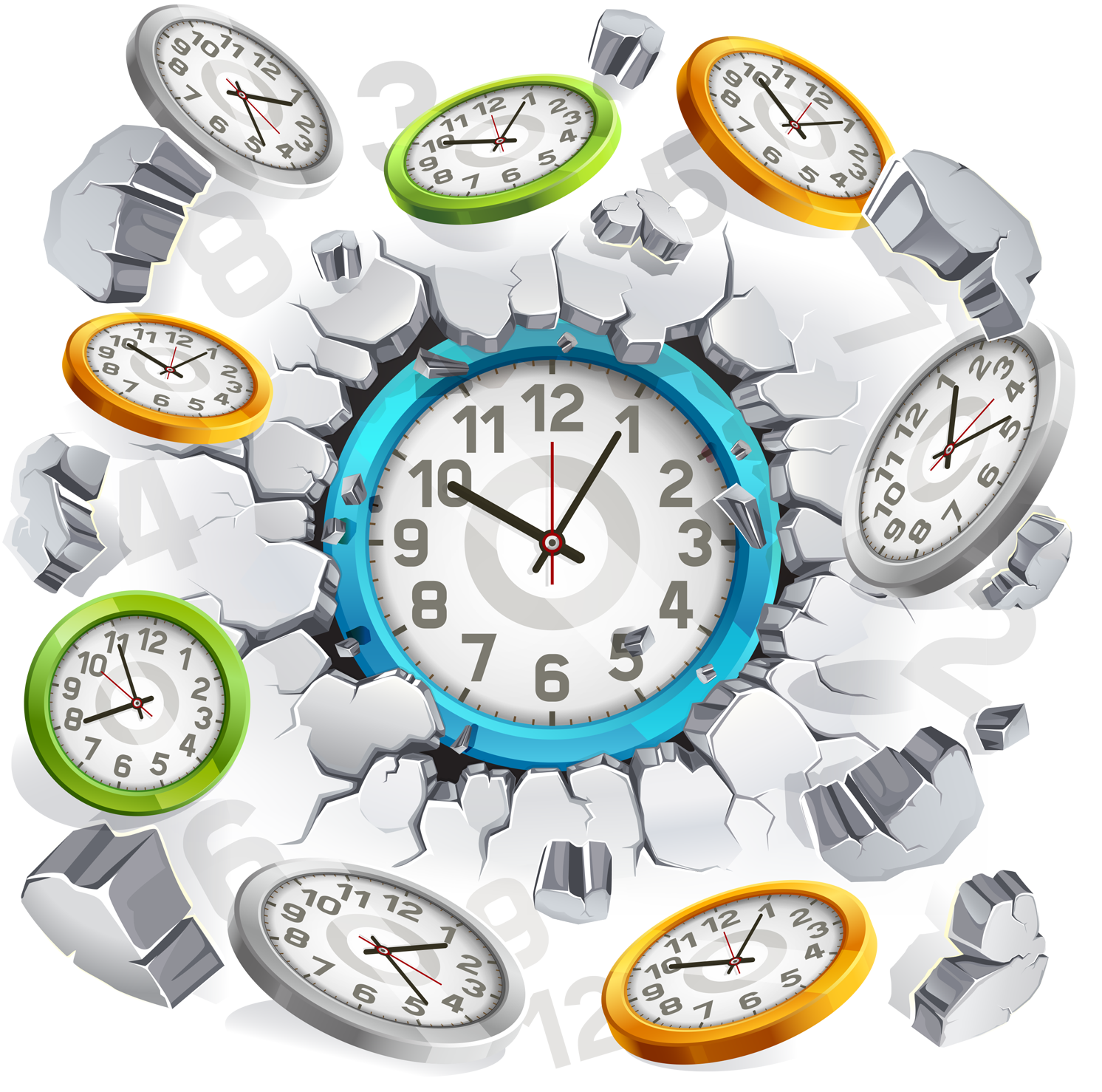 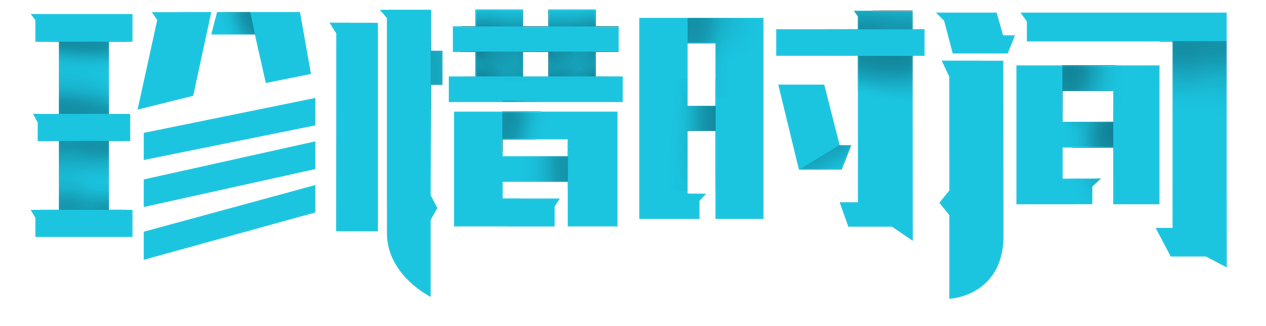 TIME MANAGEMENT TRAINING TEMPLATE
时间管理培训动态PPT
点击添加团队公司名称
讲解人：PPT汇
第一章
点击添加内容
第二章
点击添加内容
目录
第三章
点击添加内容
第四章
点击添加内容
第五章
点击添加内容
01
点击添加内容
单击此处编辑您要的内容，建议您在展示时采用微软雅黑字体
点击添加主要内容
01
02
03
04
请在这里输入您的文字；请在这里输入您的文字；请在这里输入您的文字；请在这里输入您的文字。
请在这里输入您的文字；请在这里输入您的文字；请在这里输入您的文字；请在这里输入您的文字。
请在这里输入您的文字；请在这里输入您的文字；请在这里输入您的文字；请在这里输入您的文字。
请在这里输入您的文字；请在这里输入您的文字；请在这里输入您的文字；请在这里输入您的文字。
此处添加标题
01
此处添加详细文本描述，建议与标题相关并符合整体语言风格，语言描述尽量简洁生动。此处添加详细文本描述
02
此处添加标题
此处添加详细文本描述，建议与标题相关并符合整体语言风格，语言描述尽量简洁生动。此处添加详细文本描述
03
此处添加标题
此处添加详细文本描述，建议与标题相关并符合整体语言风格，语言描述尽量简洁生动。此处添加详细文本描述
03
此处添加标题
此处添加详细文本描述，建议与标题相关并符合整体语言风格，语言描述尽量简洁生动。此处添加详细文本描述
输入标题文本
输入标题文本
输入标题文本
请替换文字内容复制你的内容到此点击添加内容
输入标题文本
请替换文字内容复制你的内容到此 点击添加内容
请替换文字内容复制你的内容到此 点击添加内容
请替换文字内容复制你的内容到此 点击添加内容
输入标题文本
输入标题文本
输入标题文本
请替换文字内容复制你的内容到此 点击添加内容
请替换文字内容复制你的内容到此 点击添加内容
请替换文字内容复制你的内容到此 点击添加内容
添加标题
添加标题
请在此添加您的文字内容，请在此添加您的文字内容。请在此添加您的文字内容，请在此添加您的文字内容。
请在此添加您的文字内容，请在此添加您的文字内容。请在此添加您的文字内容，请在此添加您的文字内容。
添加标题
添加标题
请在此添加您的文字内容，请在此添加您的文字内容。请在此添加您的文字内容，请在此添加您的文字内容。
请在此添加您的文字内容，请在此添加您的文字内容。请在此添加您的文字内容，请在此添加您的文字内容。
点击添加主要内容
概述性文字标题
概述性文字标题
1
详写内容……点击输入本栏的具体文字，简明扼要的说明分项内容，此为概念图解，请根据您的具体内容酌情修改
详写内容……点击输入本栏的具体文字，简明扼要的说明分项内容，此为概念图解，请根据您的具体内容酌情修改
6
2
概述性文字标题
概述性文字标题
概述性文字标题
改进方法
及措施
5
3
详写内容……点击输入本栏的具体文字，简明扼要的说明分项内容，此为概念图解，请根据您的具体内容酌情修改
详写内容……点击输入本栏的具体文字，简明扼要的说明分项内容，此为概念图解，请根据您的具体内容酌情修改
4
概述性文字标题
概述性文字标题
详写内容……点击输入本栏的具体文字，简明扼要的说明分项内容，此为概念图解，请根据您的具体内容酌情修改
详写内容……点击输入本栏的具体文字，简明扼要的说明分项内容，此为概念图解，请根据您的具体内容酌情修改
02
点击添加内容
单击此处编辑您要的内容，建议您在展示时采用微软雅黑字体
标题文本预设
点击添加主要文字具体内容
点击添加主要文字具体内容
标题文本预设
标题文本预设
标题文本预设
标题文本预设
点击添加主要文字具体内容
点击添加主要文字具体内容
点击添加主要文字具体内容
点击添加主要文字具体内容
点击添加主要文字具体内容
点击添加主要文字具体内容
点击添加主要文字具体内容
点击添加主要文字具体内容
201A年工作情况
201B年工作情况
VS
这里输入简单的文字概述这里输入简单文字概
述这里输入简单的文字概述这里入简单的文字
概述这里输入述简单的文字概述这里输入简单
的文字概述这里输入简单的文字概述这里输入
简单的文字概述这里输入
这里输入简单的文字概述这里输入简单字概述这里输入简单简单的文字概述这里输入简单的文字概述简单的文字概述这里输入简单的文字概述这里输入简单的文字概述这里输入简单的文字概述这里输入简单的文字概述这里输入
计划完成：57％
计划完成：57％
实际完成数目：821万
实际完成数目：821万
回款数：650万
回款数：650万
请替换文字内容
请替换文字内容
点击添加相关标题文字，点击添加相关标题文字，点击添加相关标题文字，点击添加相关标题文字，点击添加相关标题文字，点击添加相关标题文字。
点击添加相关标题文字，点击添加相关标题文字，点击添加相关标题文字，点击添加相关标题文字，点击添加相关标题文字，点击添加相关标题文字。
请替换文字内容
点击添加相关标题文字，点击添加相关标题文字，点击添加相关标题文字，点击添加相关标题文字，点击添加相关标题文字，点击添加相关标题文字。
请替换文字内容
点击添加相关标题文字，点击添加相关标题文字，点击添加相关标题文字，点击添加相关标题文字，点击添加相关标题文字，点击添加相关标题文字。
此处添加您的标题
用户可以在投影仪或者计算机上进行演示，也可以将演示文稿打印出来，制作成胶片，以便应用到更广泛
此处添加您的标题
用户可以在投影仪或者计算机上进行演示，也可以将演示文稿打印出来，制作成胶片，以便应用到更
此处添加您的标题
用户可以在投影仪或者计算机上进行演示，也可以将演示文稿打印出来，制作成胶片，以便应用到更广泛
此处添加您的标题
用户可以在投影仪或者计算机上进行演示，也可以将演示文稿打印出来，制作成胶片，以便应用到更广泛
此处添加您的标题
用户可以在投影仪或者计算机上进行演示，也可以将演示文稿打印出来，制作成胶片，以便应用到更广泛的领域中。利用
此处添加您的标题
用户可以在投影仪或者计算机上进行演示，也可以将演示文稿打印出来，制作成胶片，以便应用到更
此部分内容作为文字排版占位显示 （建议使用主题字体）
此部分内容作为文字排版占位显示 （建议使用主题字体）
此部分内容作为文字排版占位显示 （建议使用主题字体）
此部分内容作为文字排版占位显示 （建议使用主题字体）
标题文本预设
标题文本预设
标题文本预设
标题文本预设
01
02
03
04
此部分内容作为文字排版占位显示 （建议使用主题字体）
此部分内容作为文字排版占位显示 （建议使用主题字体）
此部分内容作为文字排版占位显示 （建议使用主题字体）
此部分内容作为文字排版占位显示 （建议使用主题字体）
03
点击添加内容
单击此处编辑您要的内容，建议您在展示时采用微软雅黑字体
Lorem ipsum dolor sit amet, consectetur adipiscing elit. Cras et urna urna. Suspendisse quis aliquet tellus.
Lorem ipsum dolor sit amet, consectetur adipiscing elit. Cras et urna urna. Suspendisse quis aliquet tellus.
Find Idea
Design It
02. Step Two
03. Step Three
01. Step One
04. Step Four
Lorem ipsum dolor sit amet, consectetur adipiscing elit. Cras et urna urna. Suspendisse quis aliquet tellus.
Lorem ipsum dolor sit amet, consectetur adipiscing elit. Cras et urna urna. Suspendisse quis aliquet tellus.
Build Plan
Marketing
添加标题
添加标题
01
请替换文字内容，添加相关标题，修改文字内容，也可以直接复制你的内容到此。
请替换文字内容，添加相关标题，修改文字内容，也可以直接复制你的内容到此。
02
03
04
添加标题
添加标题
请替换文字内容，添加相关标题，修改文字内容，也可以直接复制你的内容到此。
请替换文字内容，添加相关标题，修改文字内容，也可以直接复制你的内容到此。
点击添加小标题
您的内容打在这里，或者通过复制您的文本后，在此框中选择粘贴，并选择只保留文字。
您的内容打在这里，或者通过复制您的文本后，在此框中选择粘贴，并选择只保留文字。
第四季度
71%
第一季度
51%
第二季度
46%
第三季度
36%
点击此处添加标题
2015
2016
点击此处添加标题
您的内容打在这里，或者通过复制您的文本后，在此框中选择粘贴，并选择只保留文字。您的内容打在这里。
您的内容打在这里，或者通过复制您的文本后，在此框中选择粘贴，并选择只保留文字。您的内容打在这里。
点击此处添加标题
2013
2014
点击此处添加标题
您的内容打在这里，或者通过复制您的文本后，在此框中选择粘贴，并选择只保留文字。您的内容打在这里。
您的内容打在这里，或者通过复制您的文本后，在此框中选择粘贴，并选择只保留文字。您的内容打在这里。
04
点击添加内容
单击此处编辑您要的内容，建议您在展示时采用微软雅黑字体
点击添加文本点击添加文本
添加标题
点击添加文本点击添加文本
添加标题
点击添加文本点击添加文本
添加标题
点击添加文本点击添加文本
添加标题
点击添加文本点击添加文本
添加标题
标题内容
1
2
3
4
tittle
tittle
tittle
tittle
在此添加标题
在此添加标题
在此添加标题
在此添加标题
在此录入图表的综合描述说明。在此录入上述图表的综合描述说明
在此录入图表的综合描述说明。在此录入上述图表的综合描述说明
在此录入图表的综合描述说明。在此录入上述图表的综合描述说明
在此录入图表的综合描述说明。在此录入上述图表的综合描述说明
单击添加标题
此处添加详细文本描述，建议与标题相关并符合整体语言风格洁。
单击添加标题
此处添加详细文本描述，建议与标题相关并符合整体语言风格洁。
单击添加标题
此处添加详细文本描述，建议与标题相关并符合整体语言风格洁。
03
添加标题
单击添加标题
此处添加详细文本描述，建议与标题相关并符合整体语言风格洁。
单击添加标题
此处添加详细文本描述，建议与标题相关并符合整体语言风格洁。
02
04
01
05
点击添加标题
您的内容打在这里，或者通过复制您的文本后，在此框中选择粘贴，并选择只保留文字。您的内容打在这里，或者通过复制您的文本后，在此框中选择粘贴，并选择只保留文字。
您的内容打在这里，或者通过复制您的文本后，在此框中选择粘贴，并选择只保留文字。您的内容打在这里，或者通过复制您的文本后，在此框中选择粘贴，并选择只保留文字。
标题
点击输入文本
点击输入文本
点击输入文本
点击输入文本
05
点击添加内容
单击此处编辑您要的内容，建议您在展示时采用微软雅黑字体
此处添加标题
此处添加标题
此处添加详细文本描述，建议与标题相关并符合整体语言风格，语言描述尽量简洁生动。
此处添加详细文本描述，建议与标题相关并符合整体语言风格，语言描述尽量简洁生动。
此处添加标题
此处添加详细文本描述，建议与标题相关并符合整体语言风格，语言描述尽量简洁生动。
+65%
请在此处添加小标题
请在此处添加小标题
请在此处添加小标题
请在此处添加小标题
请在此处添加正文内容，根据需要调整字体与字号，建议采用两端对齐方式。
请在此处添加正文内容，根据需要调整字体与字号，建议采用两端对齐方式。
请在此处添加正文内容，根据需要调整字体与字号，建议采用两端对齐方式。
请在此处添加正文内容，根据需要调整字体与字号，建议采用两端对齐方式。
-55%
01
02
03
04
05
点击此处更换文本添加内容点击此处更换文本添加内容点击此处更换文本
点击此处更换文本添加内容点击此处更换文本添加内容点击此处更换文本
点击此处更换文本添加内容点击此处更换文本添加内容点击此处更换文本
点击此处更换文本添加内容点击此处更换文本添加内容点击此处更换文本
点击此处更换文本添加内容点击此处更换文本添加内容点击此处更换文本
在此添加关键字
在此添加关键字
在此添加关键字
请在此添加正文并根据需要调整字体大小，建议采用1.5倍行距和两端对齐方式。建议采用1.5倍行距和两端对齐方式。
请在此添加正文并根据需要调整字体大小，建议采用1.5倍行距和两端对齐方式。建议采用1.5倍行距和两端对齐方式。
请在此添加正文并根据需要调整字体大小，建议采用1.5倍行距和两端对齐方式。建议采用1.5倍行距和两端对齐方式。
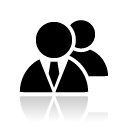 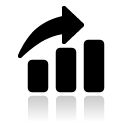 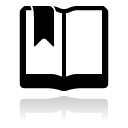 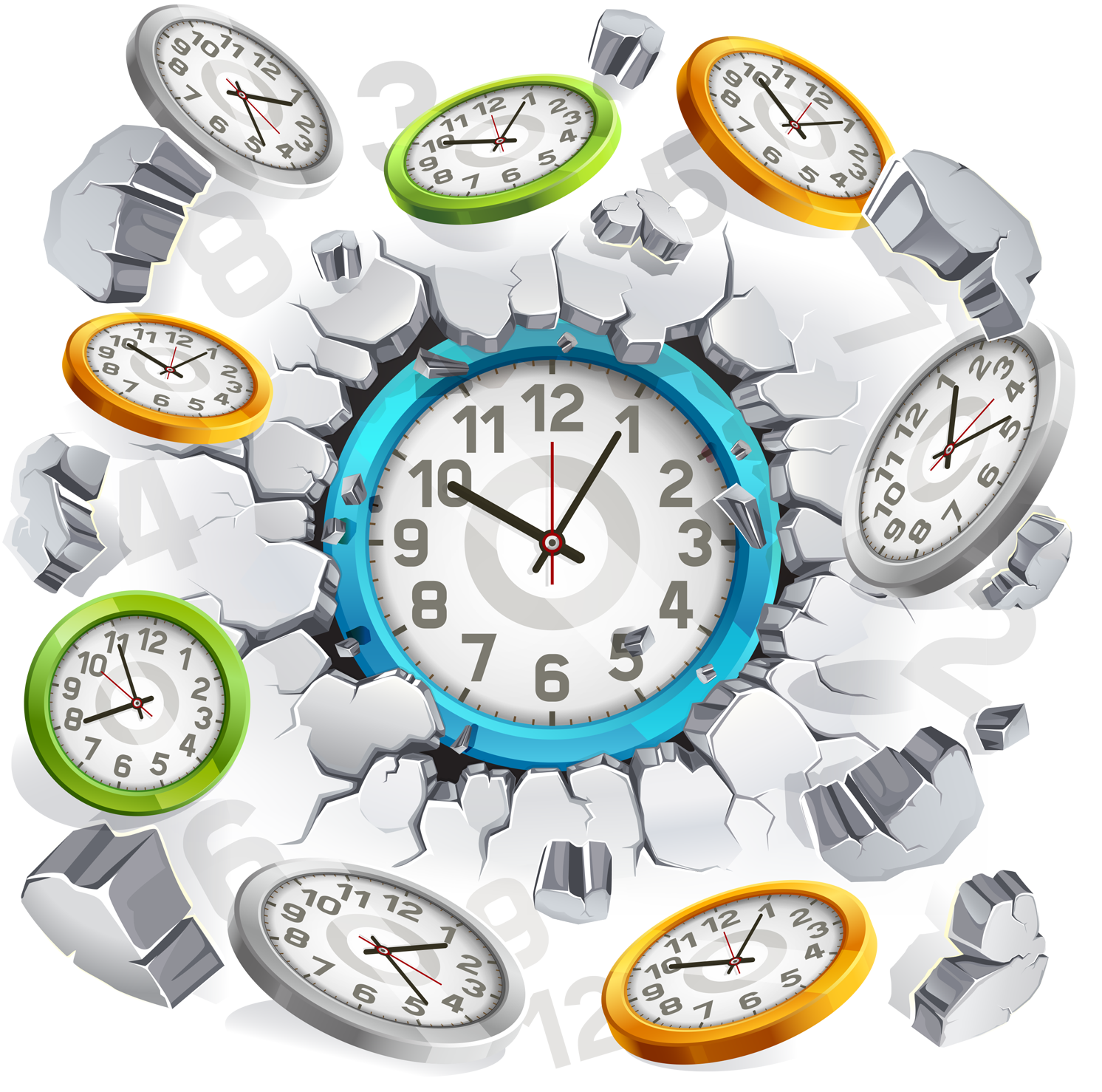 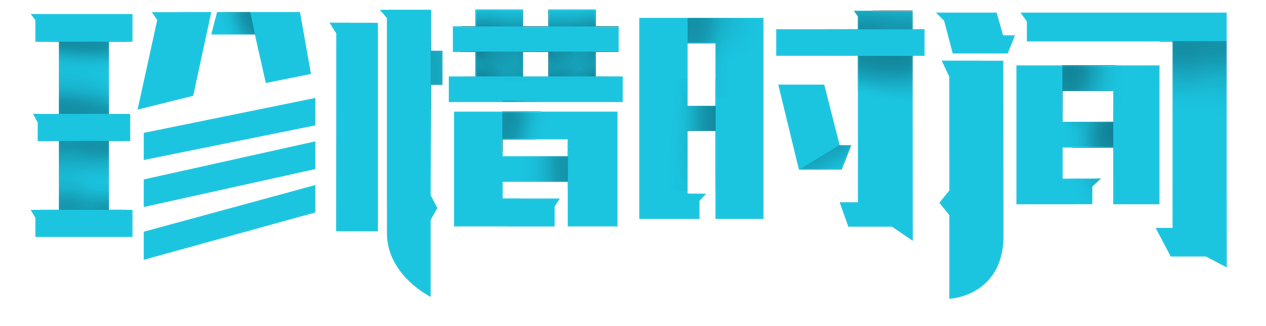 TIME MANAGEMENT TRAINING TEMPLATE
演 示 完 毕 感 谢 观 看
点击添加团队公司名称
讲解人：PPT汇
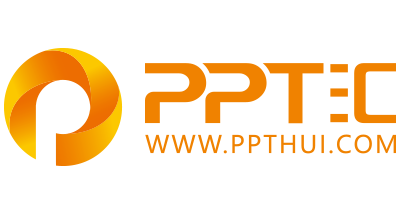 上万精品PPT模板全部免费下载
PPT汇    www.ppthui.com
PPT模板下载：www.ppthui.com/muban/            行业PPT模板：www.ppthui.com/hangye/
工作PPT模板：www.ppthui.com/gongzuo/         节日PPT模板：www.ppthui.com/jieri/
PPT背景图片： www.ppthui.com/beijing/            PPT课件模板：www.ppthui.com/kejian/
[Speaker Notes: 模板来自于 https://www.ppthui.com    【PPT汇】]
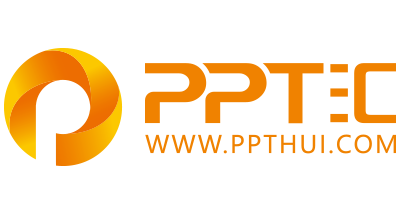 10000+套精品PPT模板全部免费下载
www.ppthui.com
PPT汇

PPT模板下载：www.ppthui.com/muban/            行业PPT模板：www.ppthui.com/hangye/
工作PPT模板：www.ppthui.com/gongzuo/         节日PPT模板：www.ppthui.com/jieri/
党政军事PPT：www.ppthui.com/dangzheng/     教育说课课件：www.ppthui.com/jiaoyu/
PPT模板：简洁模板丨商务模板丨自然风景丨时尚模板丨古典模板丨浪漫爱情丨卡通动漫丨艺术设计丨主题班会丨背景图片

行业PPT：党政军事丨科技模板丨工业机械丨医学医疗丨旅游旅行丨金融理财丨餐饮美食丨教育培训丨教学说课丨营销销售

工作PPT：工作汇报丨毕业答辩丨工作培训丨述职报告丨分析报告丨个人简历丨公司简介丨商业金融丨工作总结丨团队管理

More+
[Speaker Notes: 模板来自于 https://www.ppthui.com    【PPT汇】]